ЛЕКЦИЯ 7 РАЗМНОЖЕНИЕ И РАЗВИТИЕ НАСЕКОМЫХ
1 Эмбриональное развитие
2 Способы размножения насекомых
3 Постэмбриональное развитие и типы метаморфоза
4 Типы личинок и куколок
5 Взрослое насекомое
Строение и типы яиц
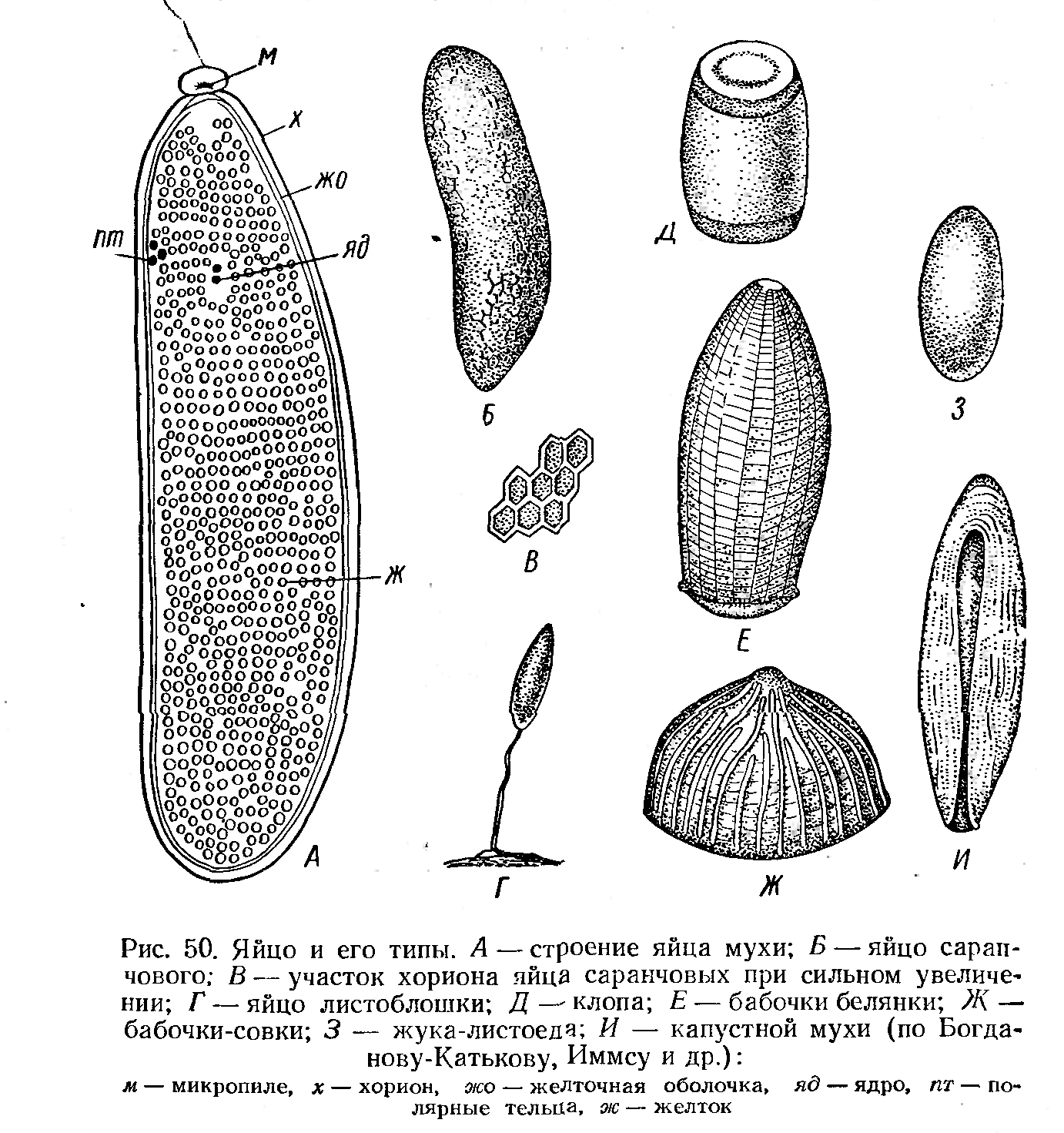 Бластокинез
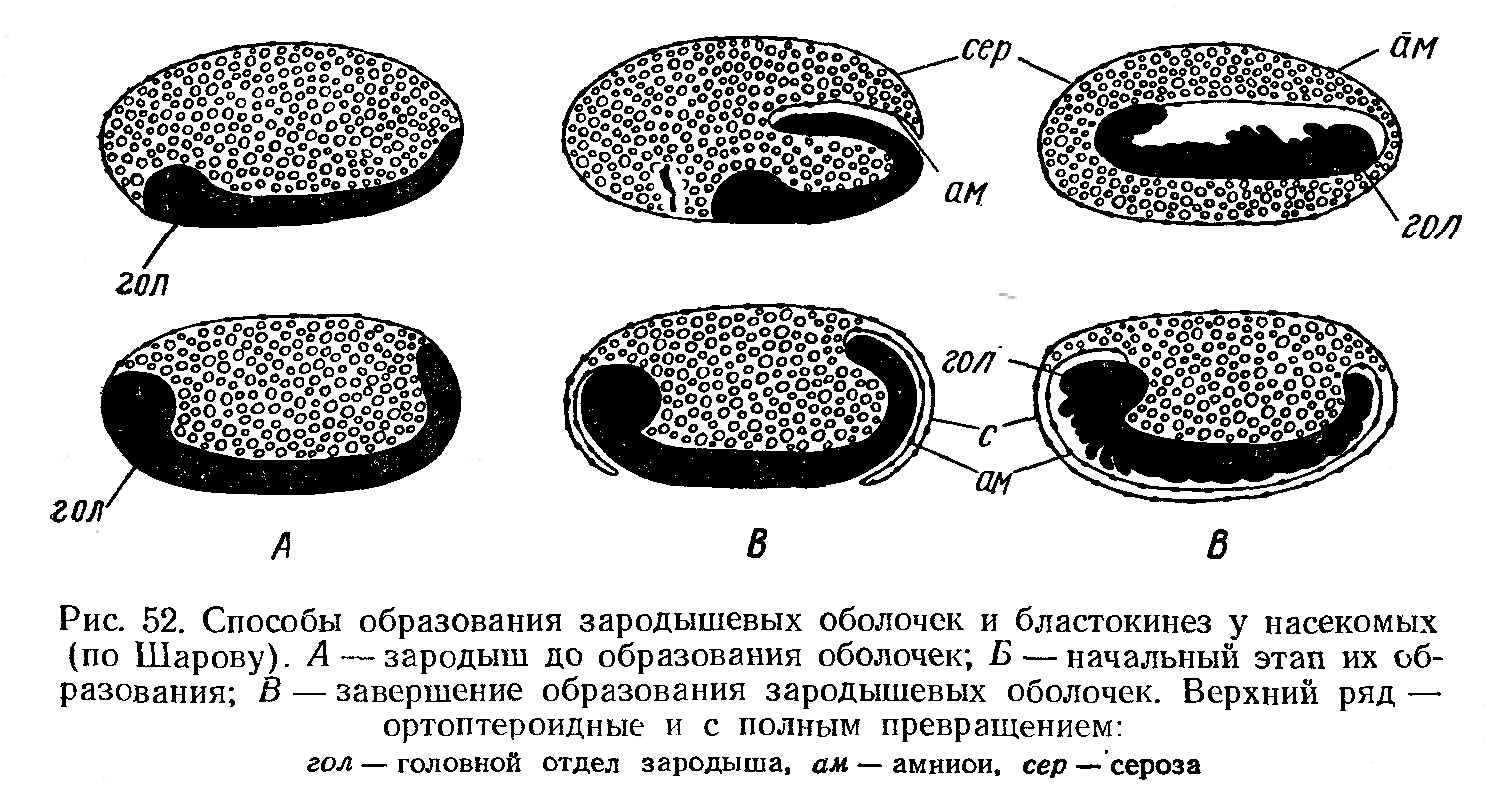 Способы размножения насекомых
а) откладка яиц;
б) живорождение;
в) партеногенез; есть несколько форм:  
	- арренотокия; 
	- телитокия; 
	- амфитокия.
	Кроме того бывает:
	- факультативный, или спорадический;
	- циклический; 
	- постоянный;
г) педогенез;
д) полиэмбриония
Гемиметаморфоз
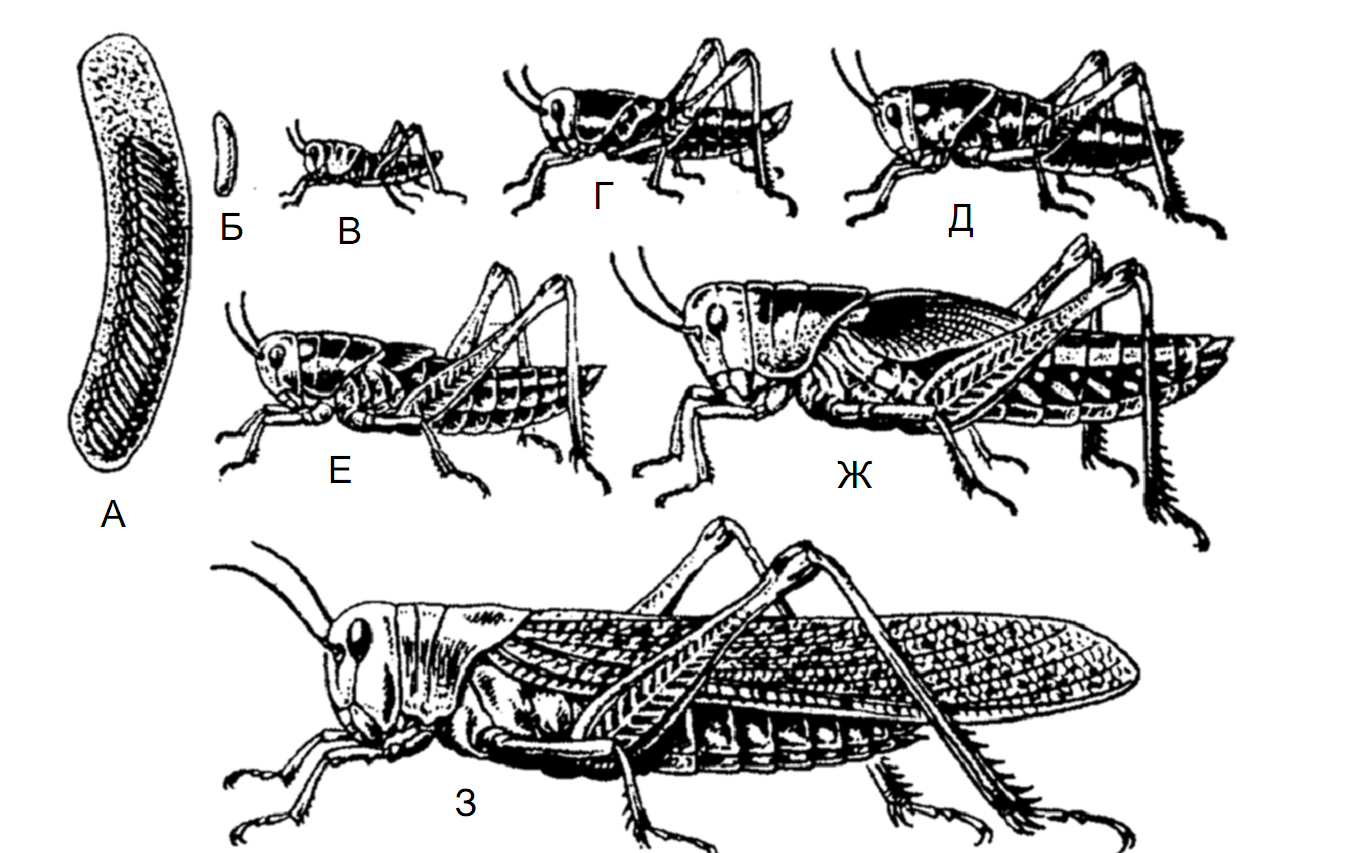 Голометаморфоз
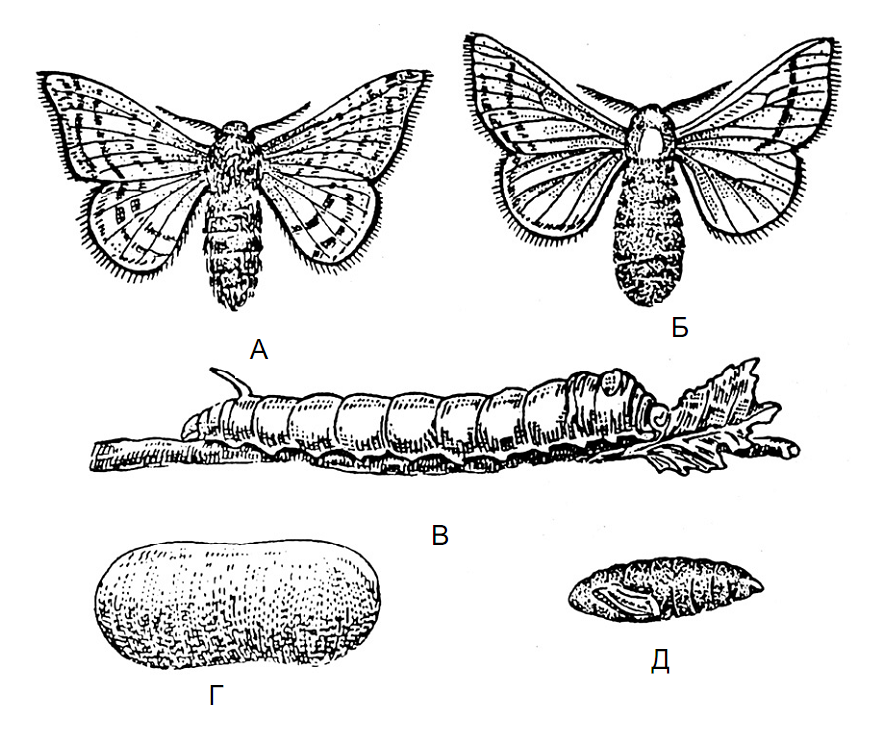 Типы личинок
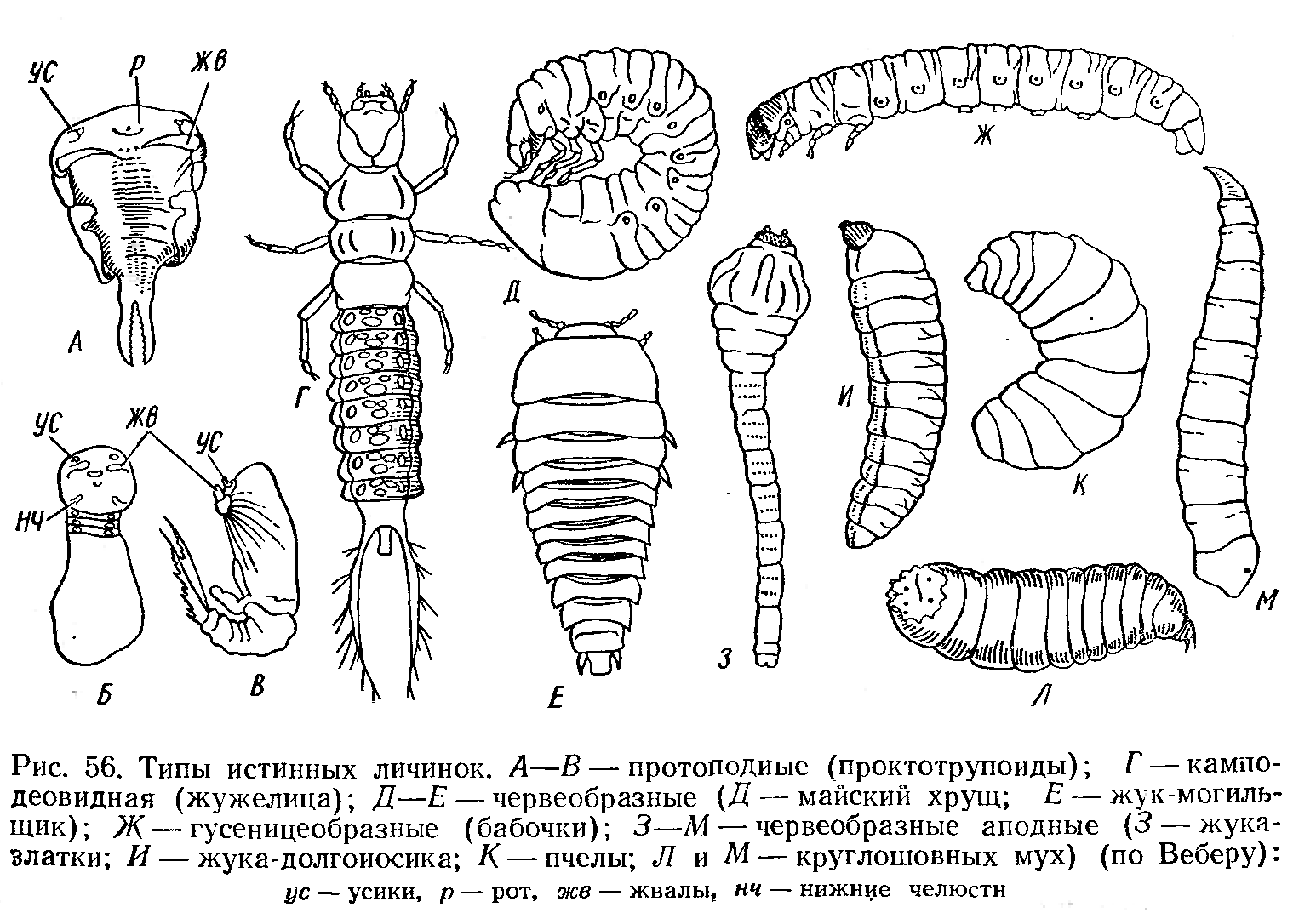 Типы куколок
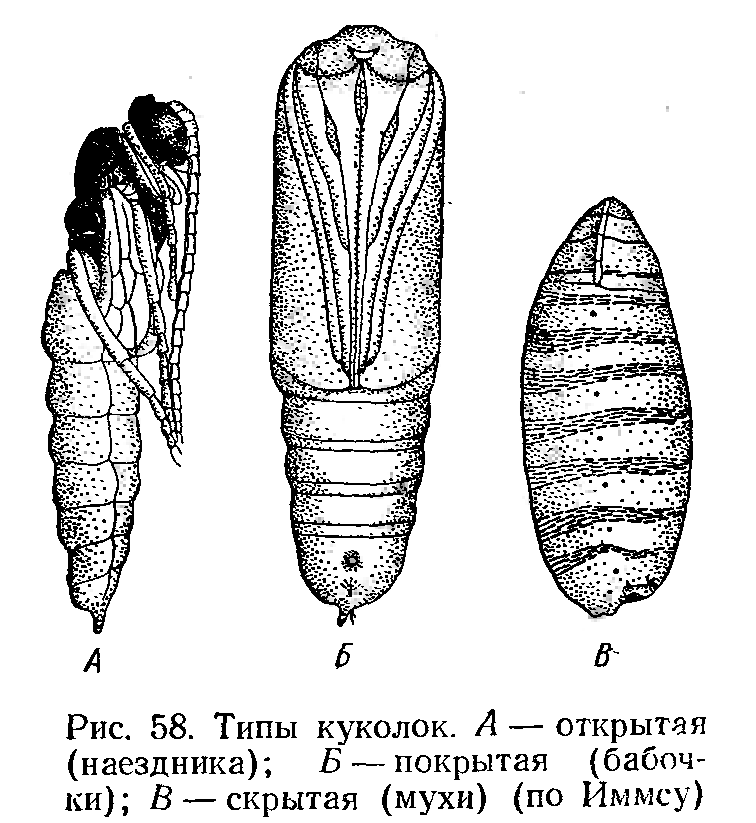